Guide for Faculty Navigating R’Ability
R’Ability Website
Visit the R’Ability website at rability.ucr.edu
Select “Faculty Portal”
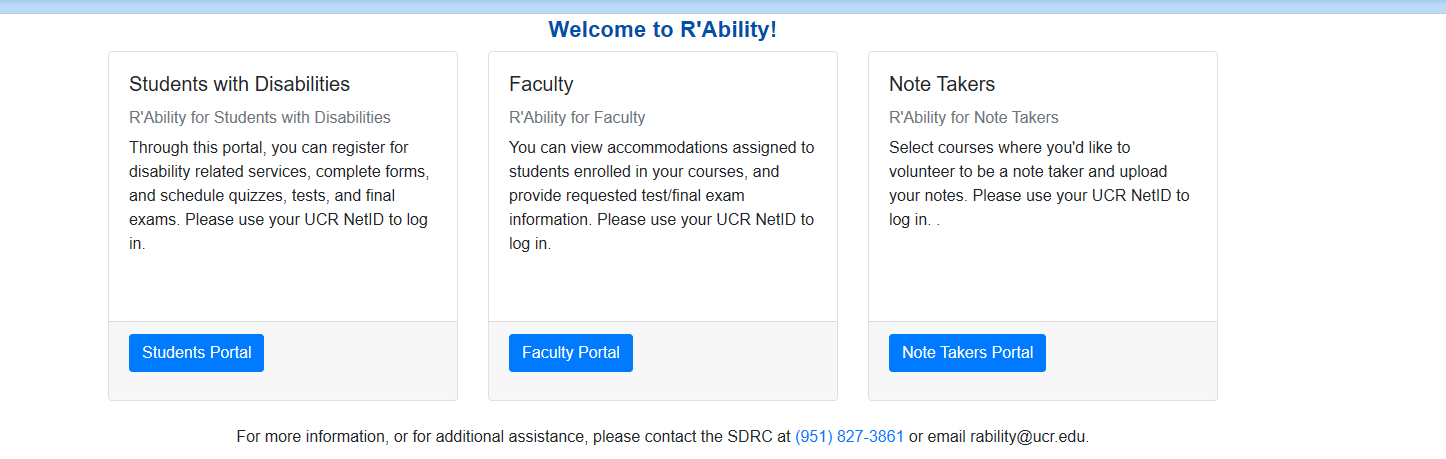 R’Ability Website
Login using the UCR credentials
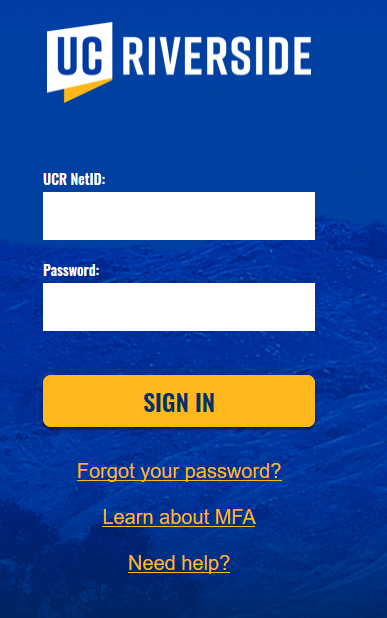 R’Ability Website
Select “Accommodation Letter”
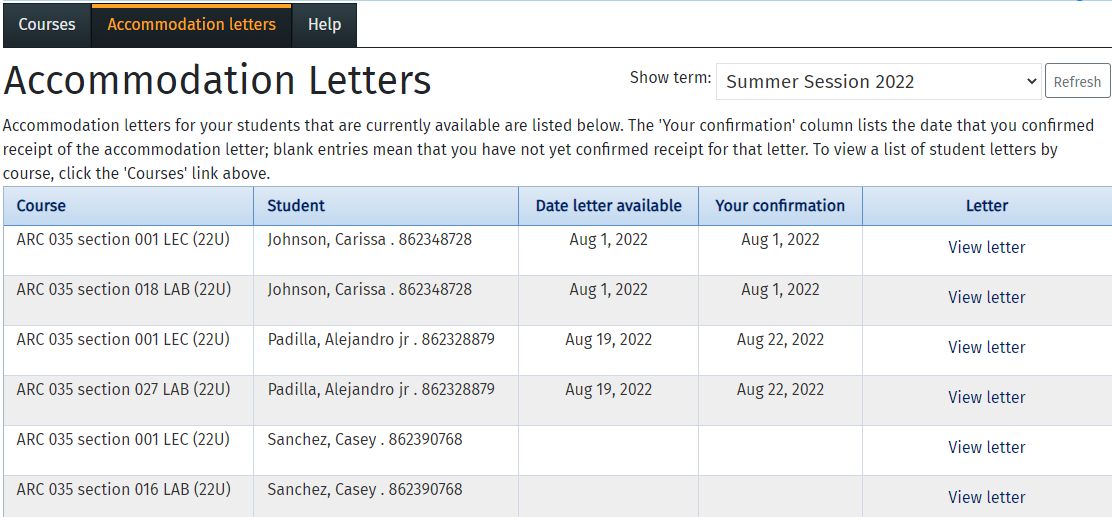 R’Ability Website
Select “Review PDF Letter”
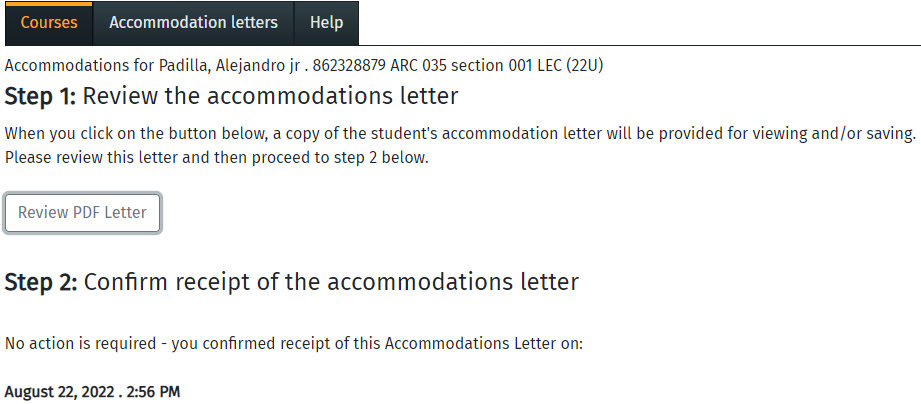 PDF Letter (Student Accommodations)
The PDF document will open up
You will be provided with the student name, SDRC-approved accommodations and pertinent information regarding accommodations
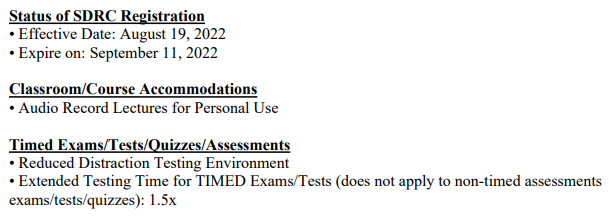 Thank you!
For additional information, please contact us:
Email: sdrc@ucr.edu | Call: 951-827-3861
Visit: Student Services Building, Room 1228